Desafio ASS 2023/2024
“Receitas Sustentáveis, têm Tradição”
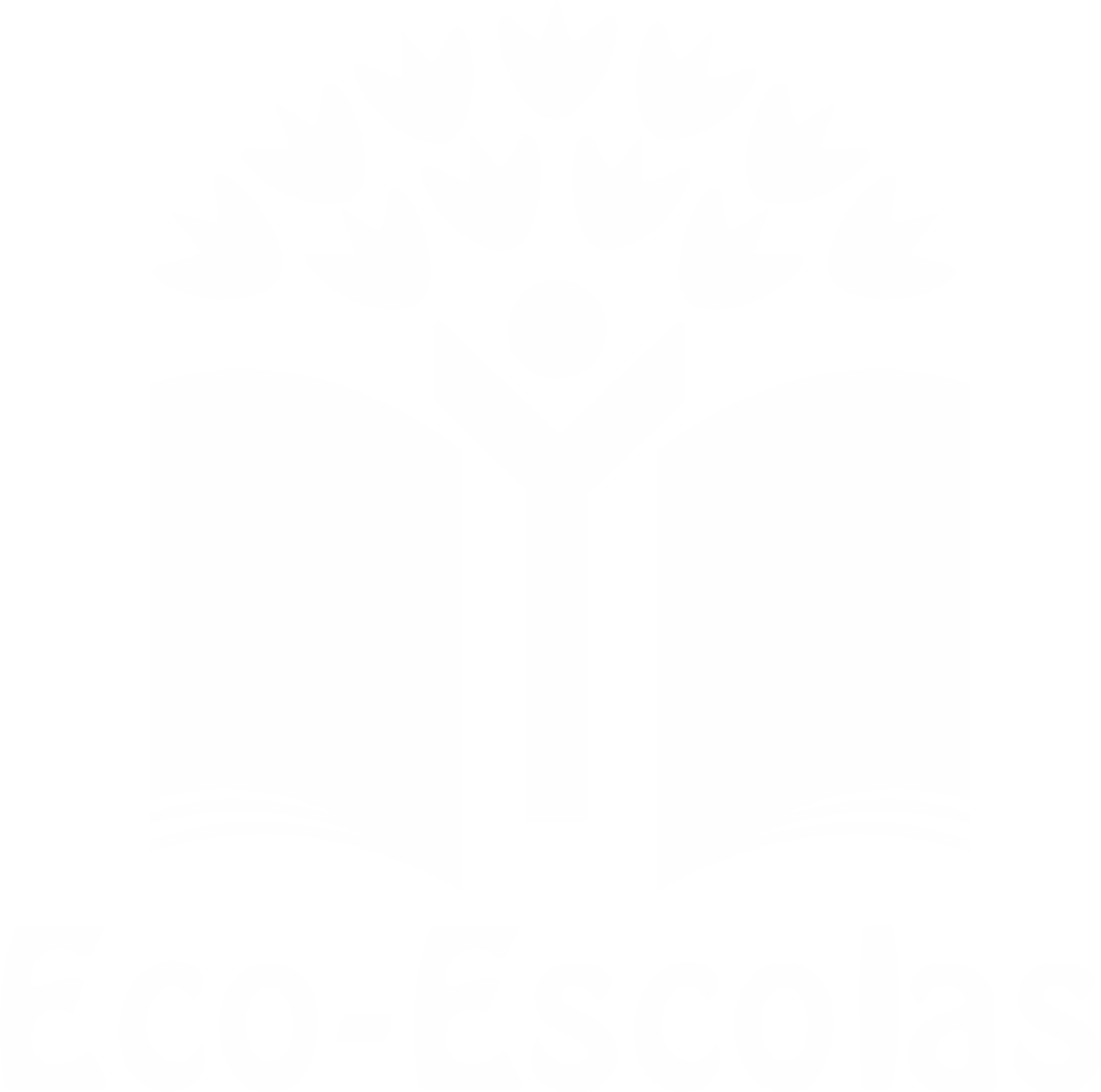 TÍTULO DA RECEITA: Tarte de Maçã
INGREDIENTES:

3 maçãs;
1 massa folhada;
4 ovos;
100gr de açúcar;
50 gr de farinha;
150ml de leite;
Canela em pó.
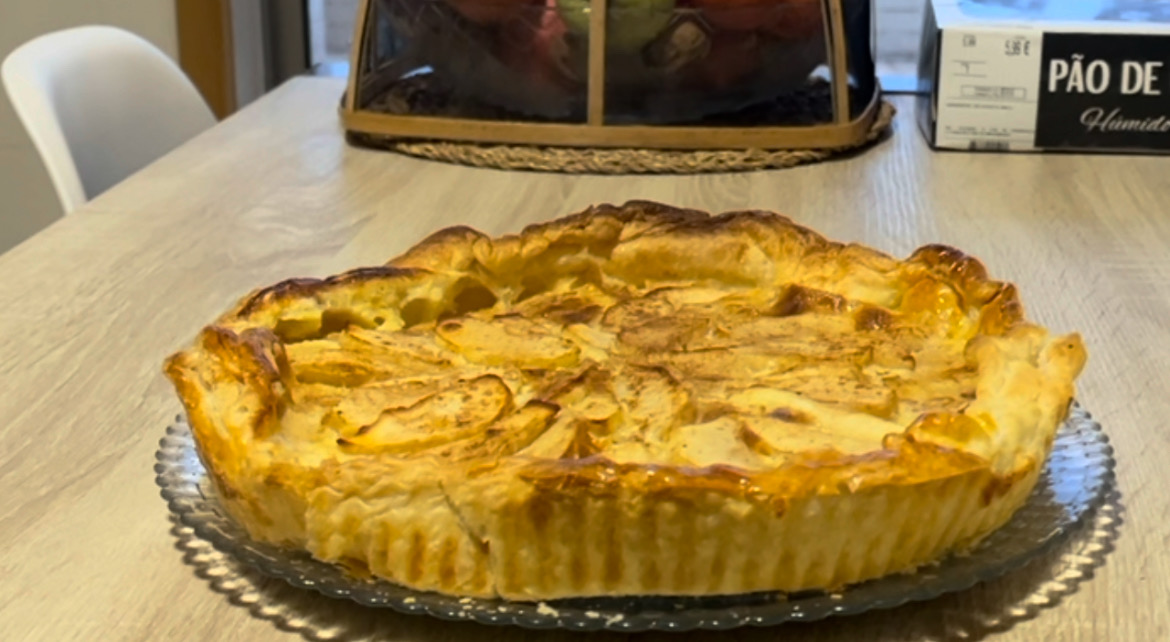 https://alimentacaosaudavelesustentavel.abaae.pt/receitas-sustentaveis/
Desafio ASS 2023/2024
“Receitas Sustentáveis, têm Tradição”
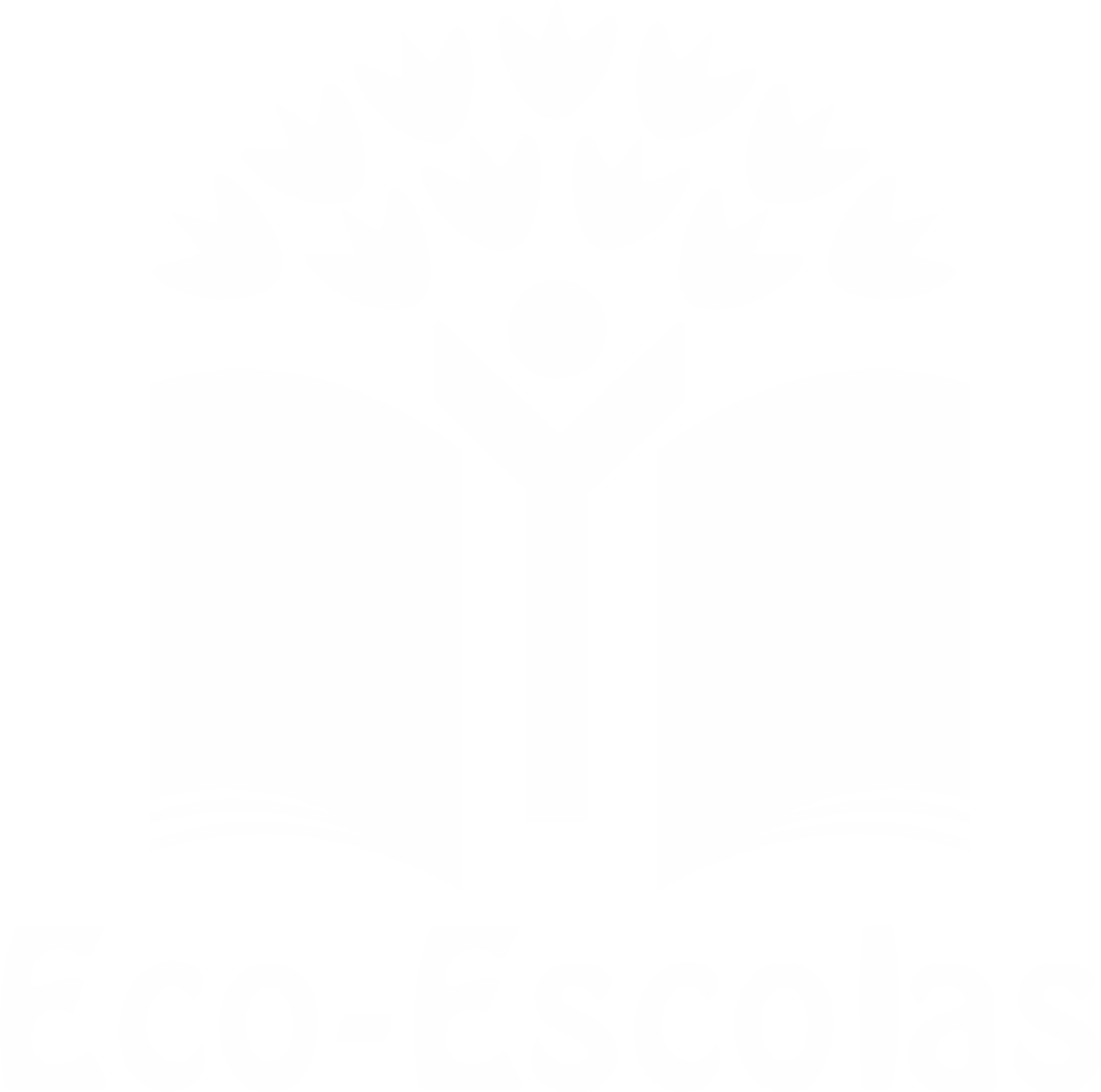 PROCEDIMENTOS:
1º) Cortar as maçãs sem casca, em fatias finas.






2º) Adicionar a canela às maçãs.
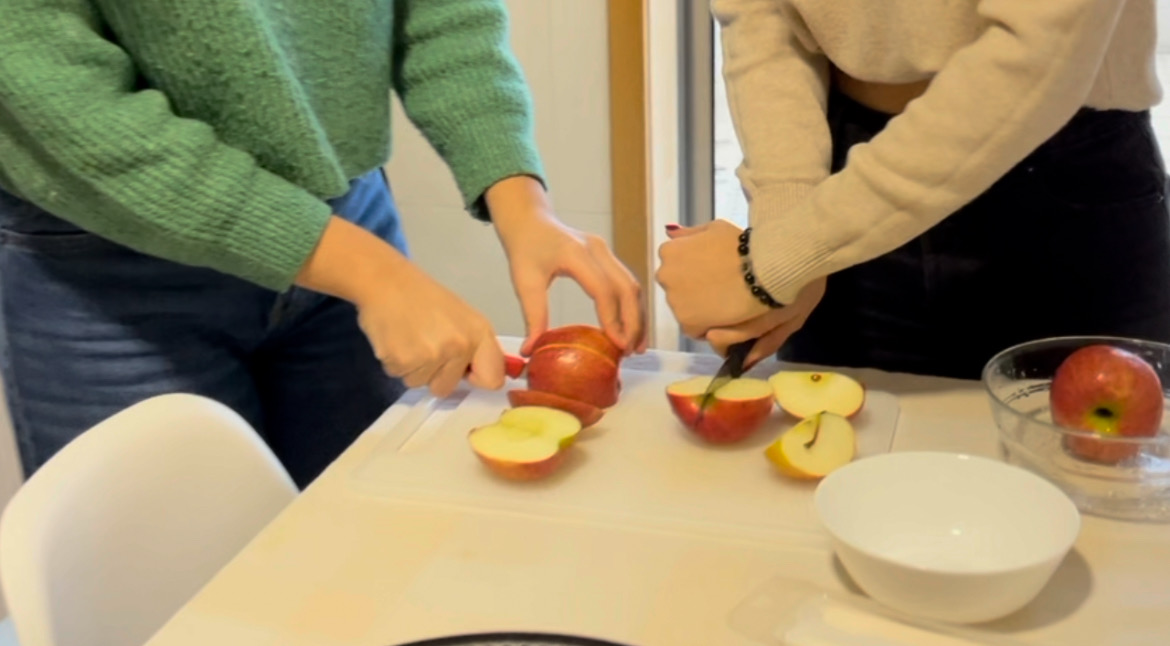 Imagem da preparação
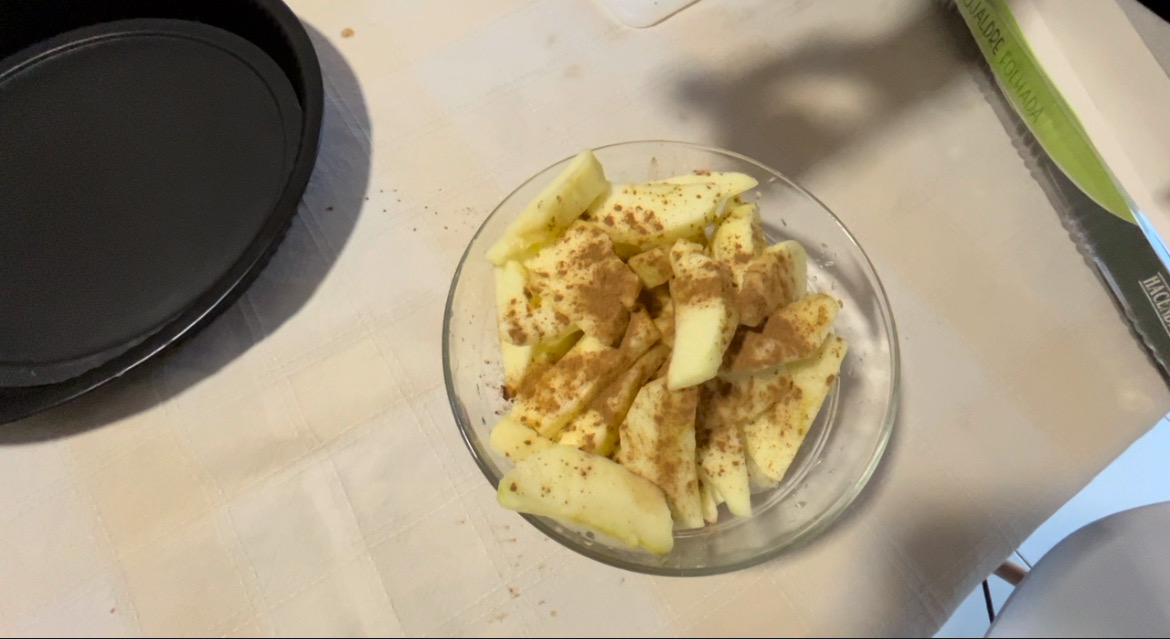 Imagem da preparação
https://alimentacaosaudavelesustentavel.abaae.pt/receitas-sustentaveis/
Desafio ASS 2023/2024
“Receitas Sustentáveis, têm Tradição”
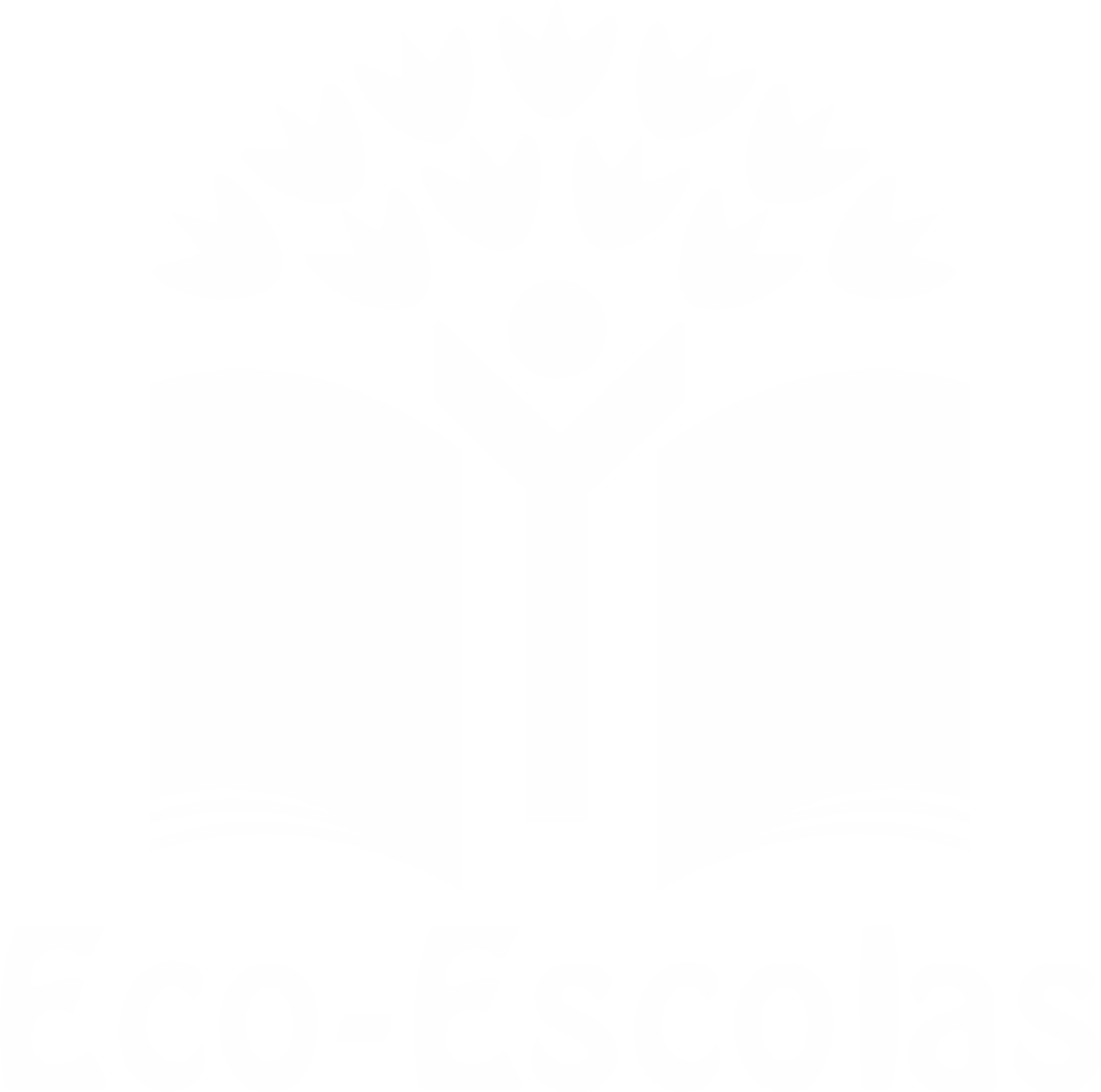 PROCEDIMENTOS:
3º) Colocar a massa numa forma própria para a tarte, esticá-la 
de maneira a cobrir a forma inteira e furar a massa por todo.







4º) Partir 4 ovos numa taça e mexer.
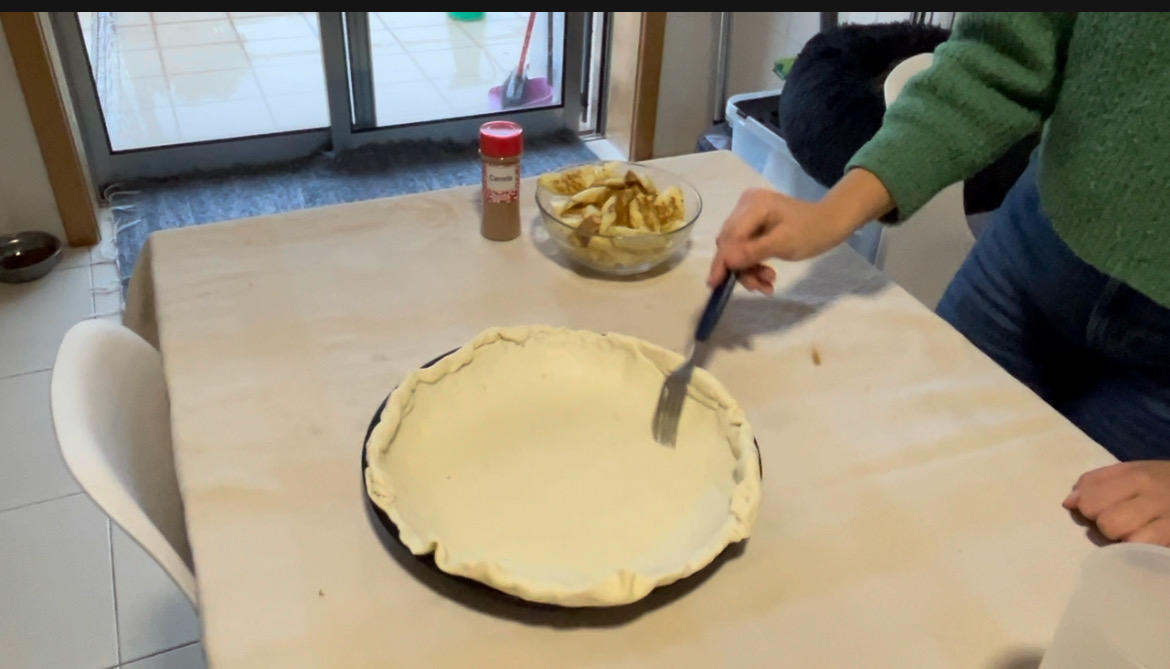 Imagem da preparação
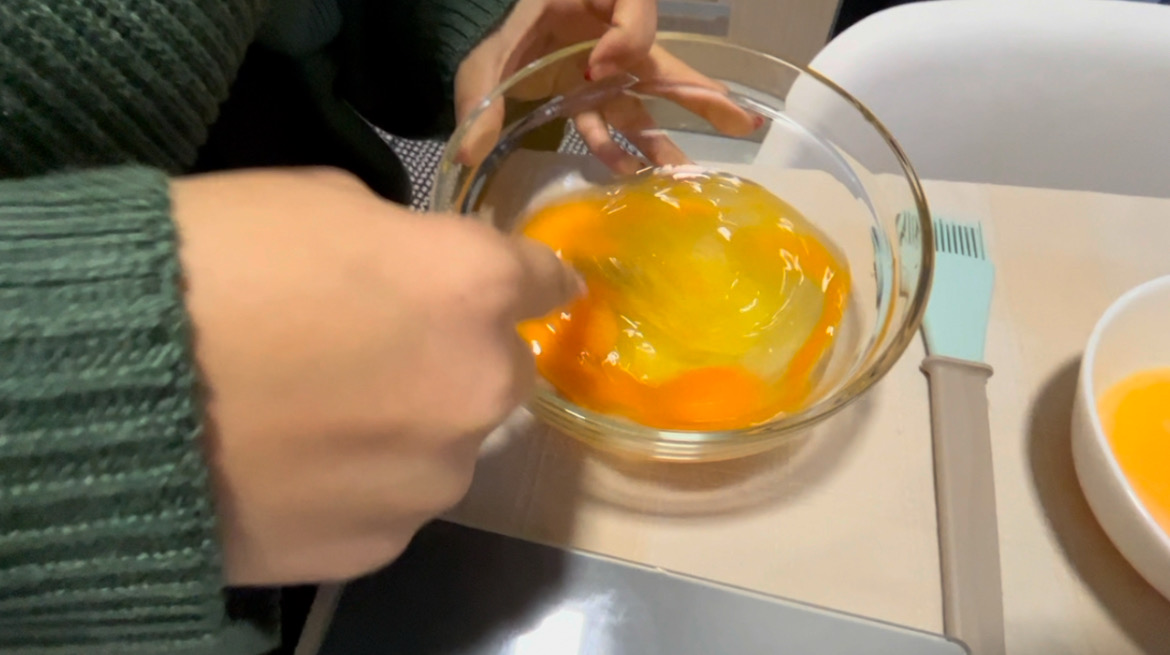 Imagem da preparação
https://alimentacaosaudavelesustentavel.abaae.pt/receitas-sustentaveis/
Desafio ASS 2023/2024
“Receitas Sustentáveis, têm Tradição”
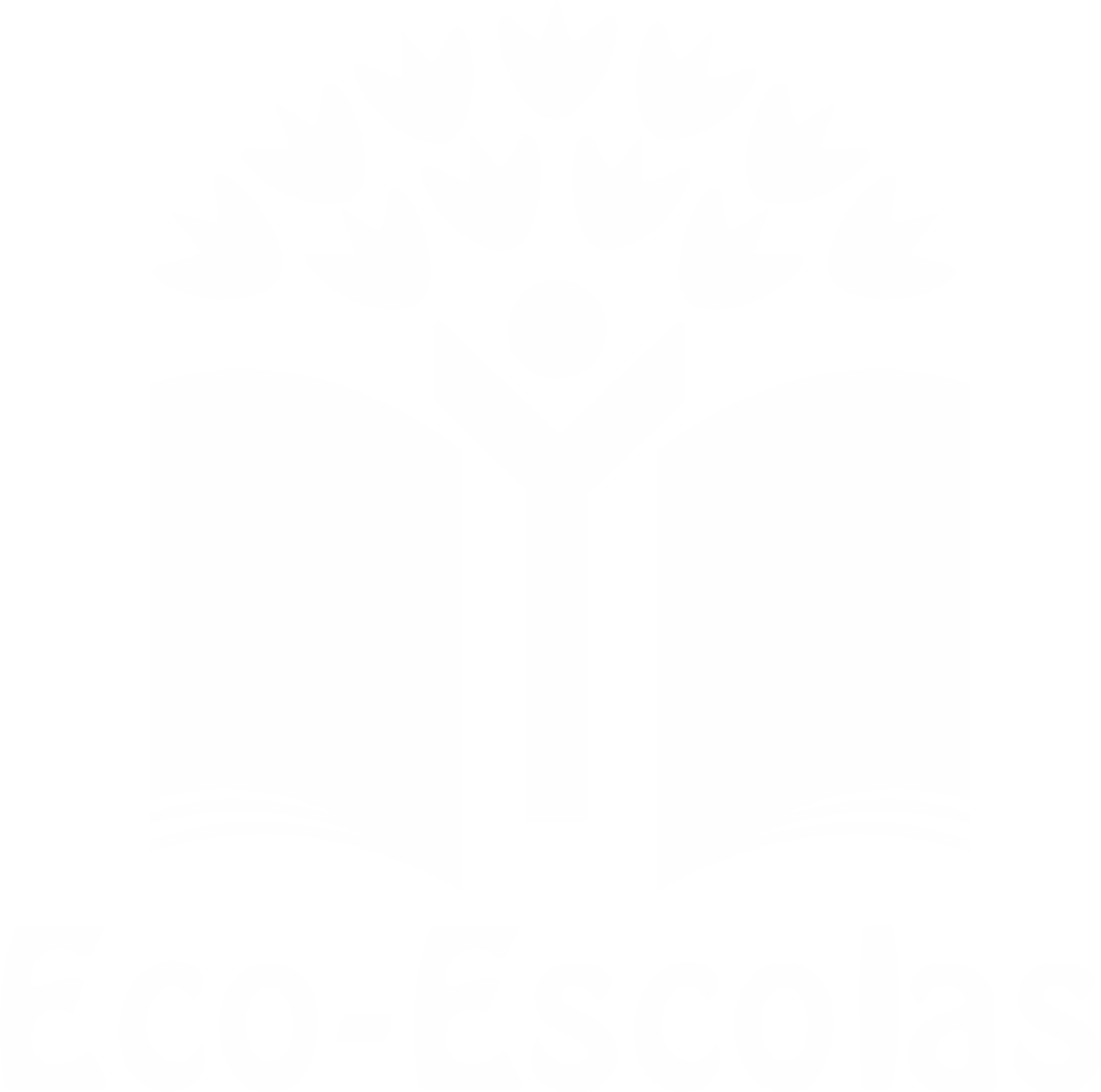 PROCEDIMENTOS:
5º)  Pesar 100gr de açúcar e de seguida adicionar os ovos 
previamente mexidos.







6º) Pesar 50gr de farinha e juntar à mistura.
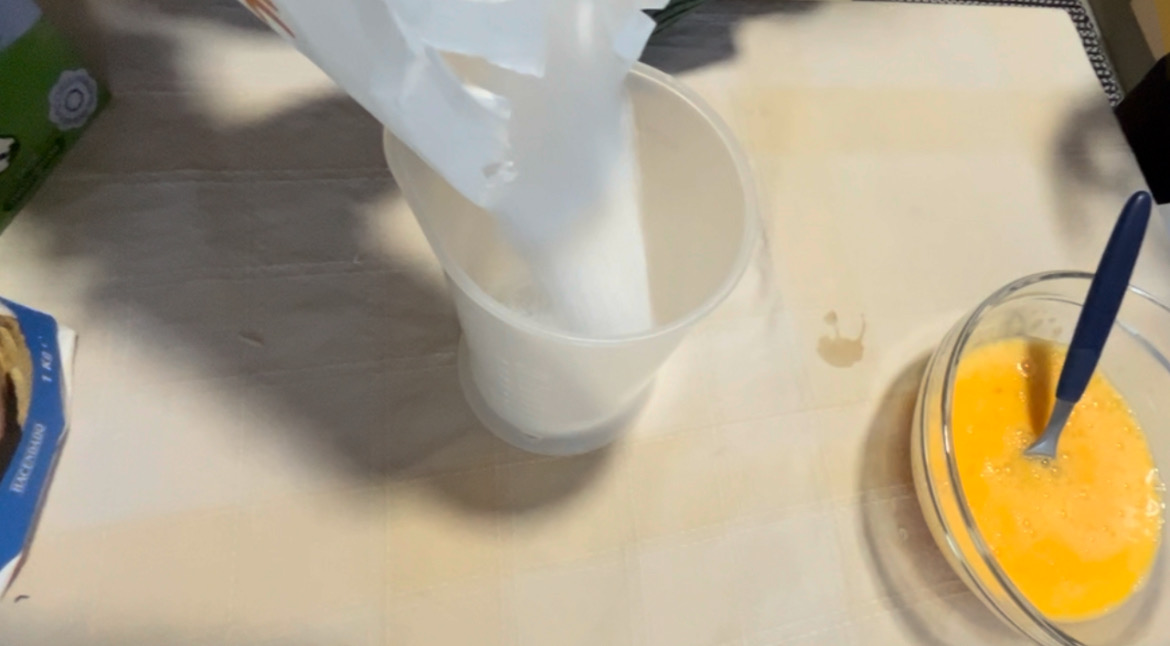 Imagem da preparação
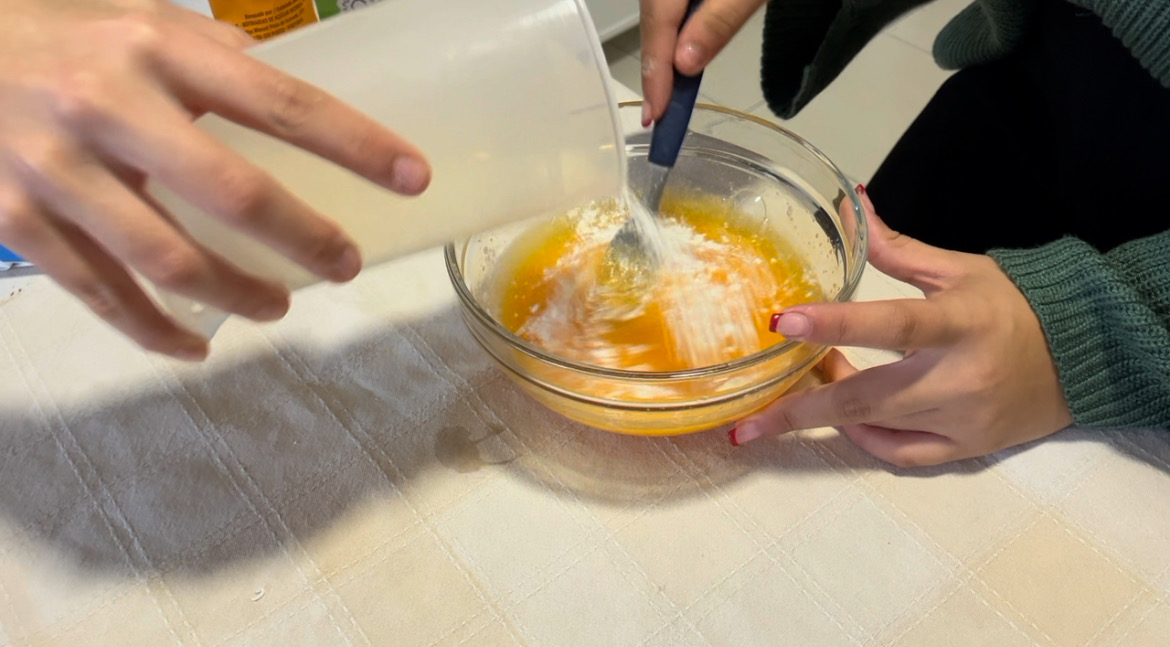 Imagem da preparação
https://alimentacaosaudavelesustentavel.abaae.pt/receitas-sustentaveis/
Desafio ASS 2023/2024
“Receitas Sustentáveis, têm Tradição”
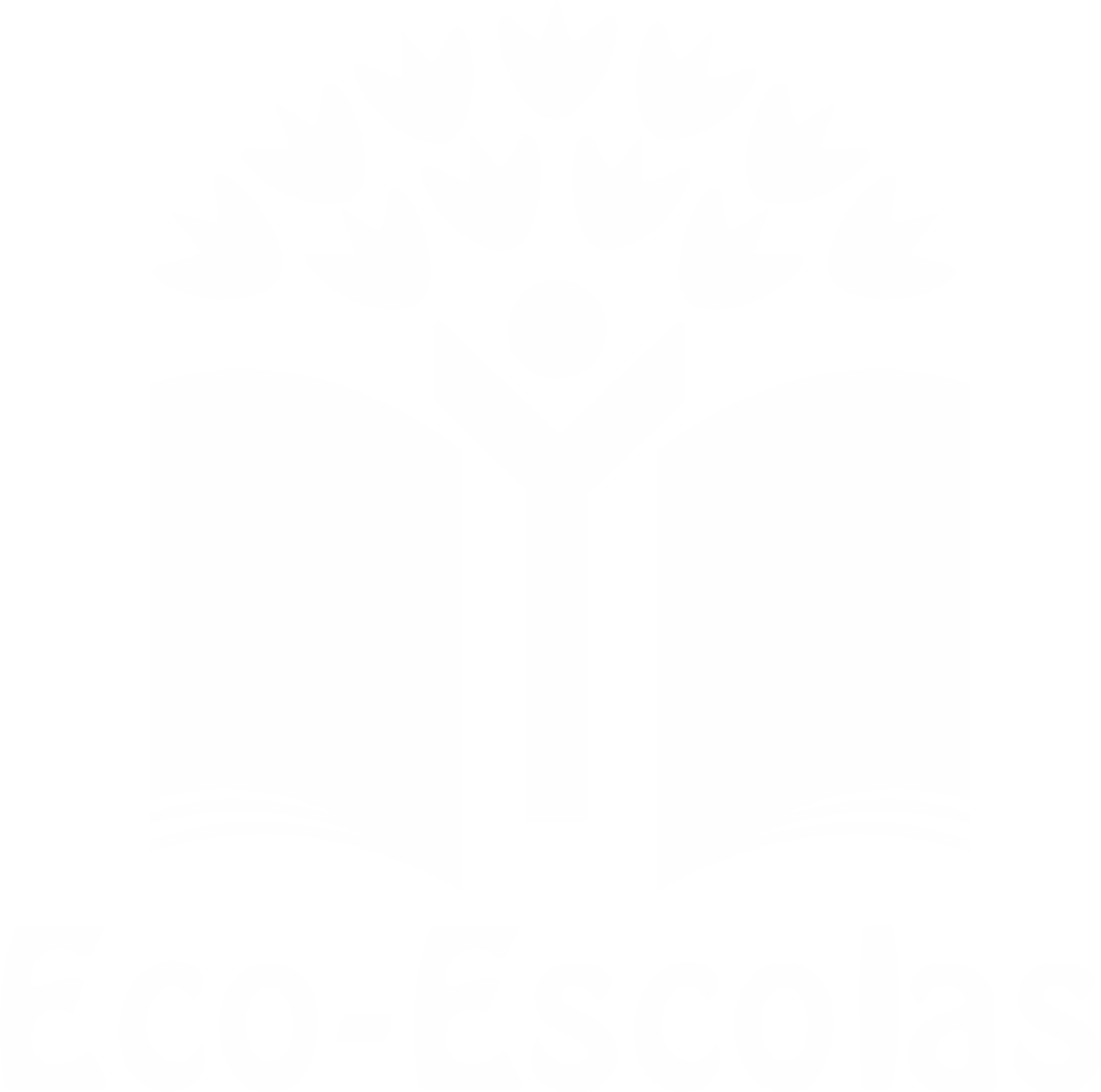 PROCEDIMENTOS:
7º)  Adicionar 150ml de leite à mistura.







8º) Colocar as maçãs na massa e cobrir com a mistura.
Imagem da preparação
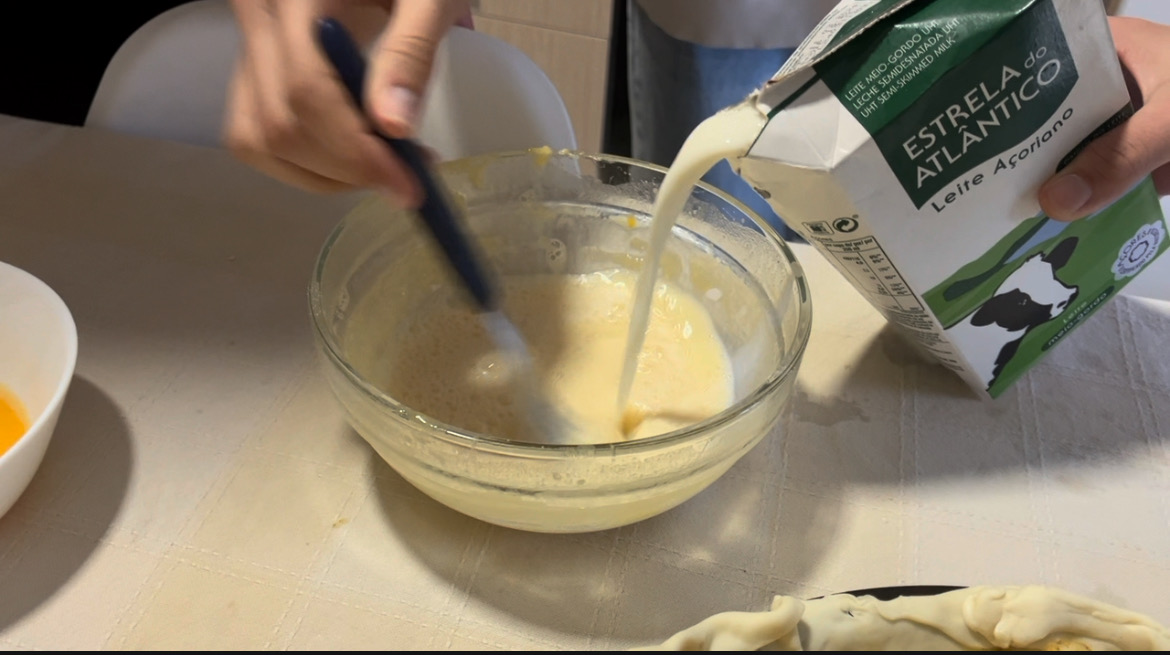 Imagem da preparação
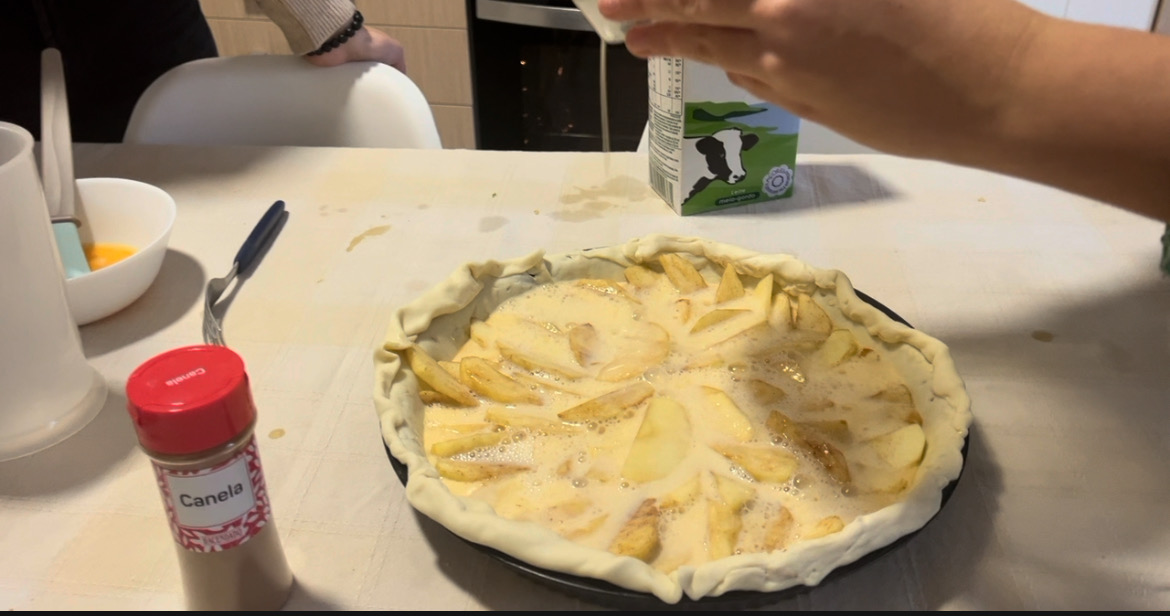 https://alimentacaosaudavelesustentavel.abaae.pt/receitas-sustentaveis/
Desafio ASS 2023/2024
“Receitas Sustentáveis, têm Tradição”
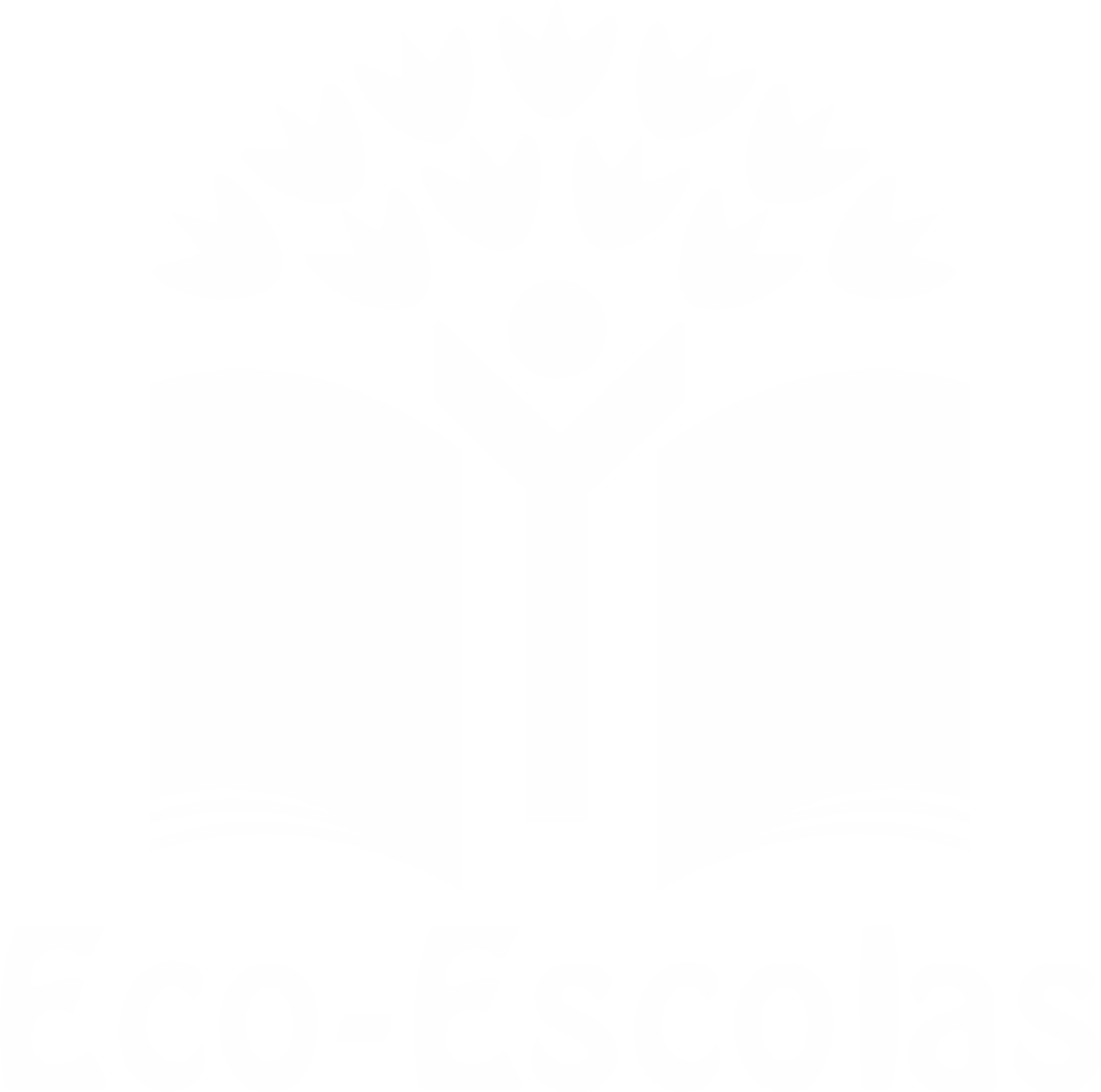 PROCEDIMENTOS:
9º) Pré aquecer o forno a 180 graus.








10º) Levar a tarte ao forno e esperar 35min.




Bom Apetite!
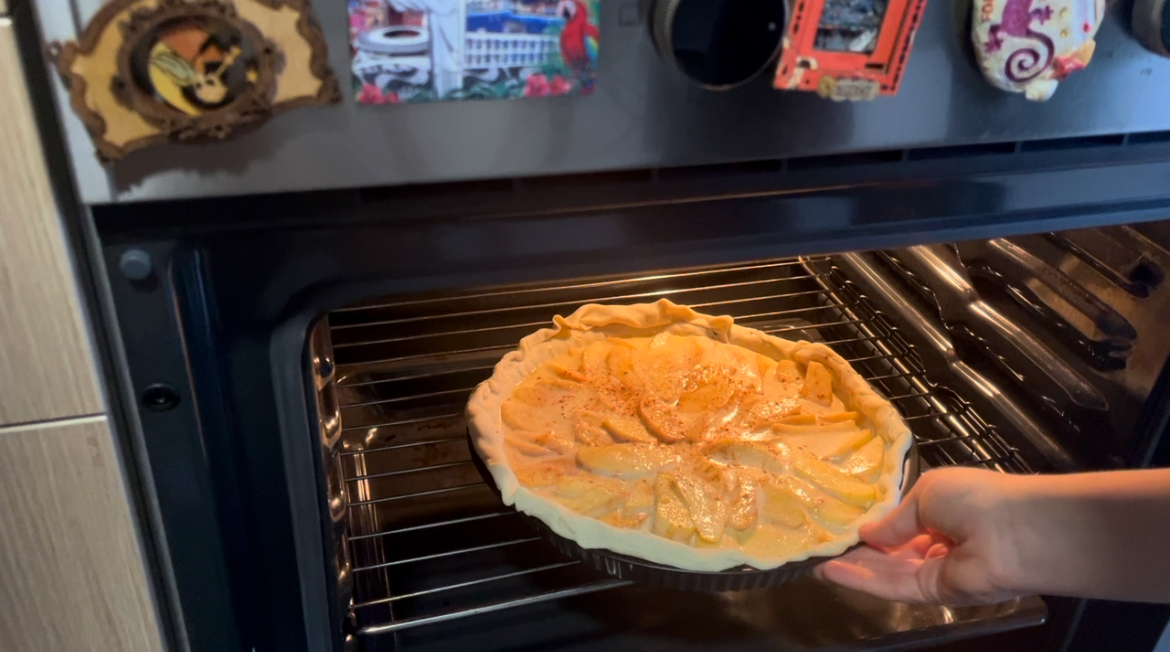 Imagem da preparação
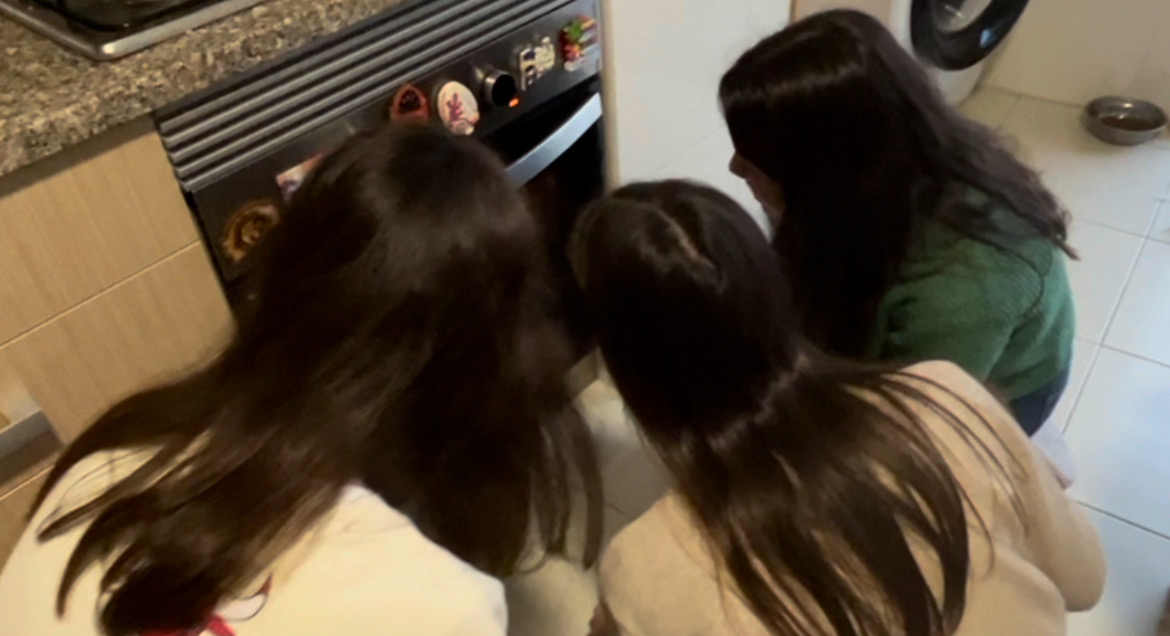 Imagem da preparação
https://alimentacaosaudavelesustentavel.abaae.pt/receitas-sustentaveis/